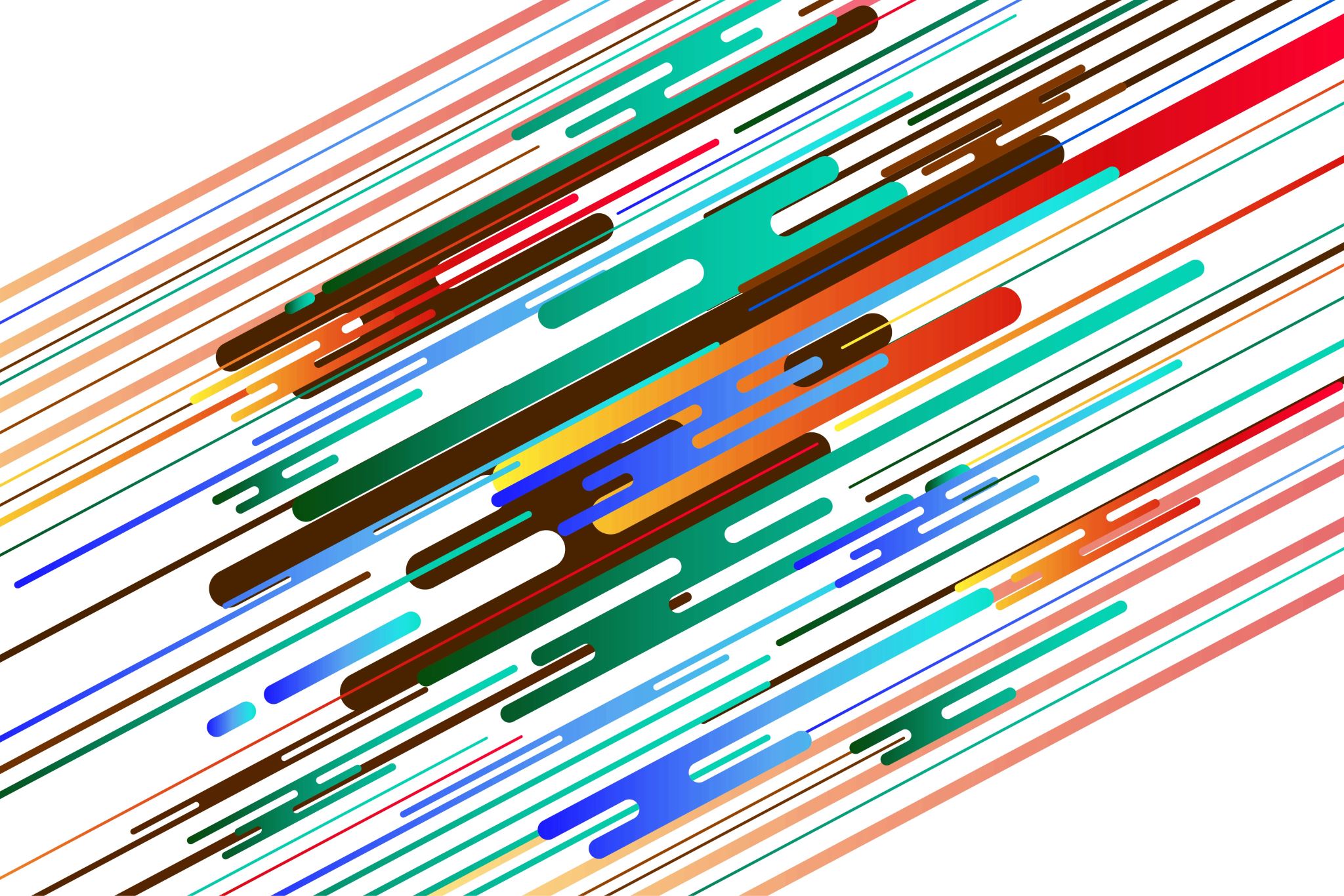 Interview with Ms. Mano
Team Red
Sam, Evan, Tom
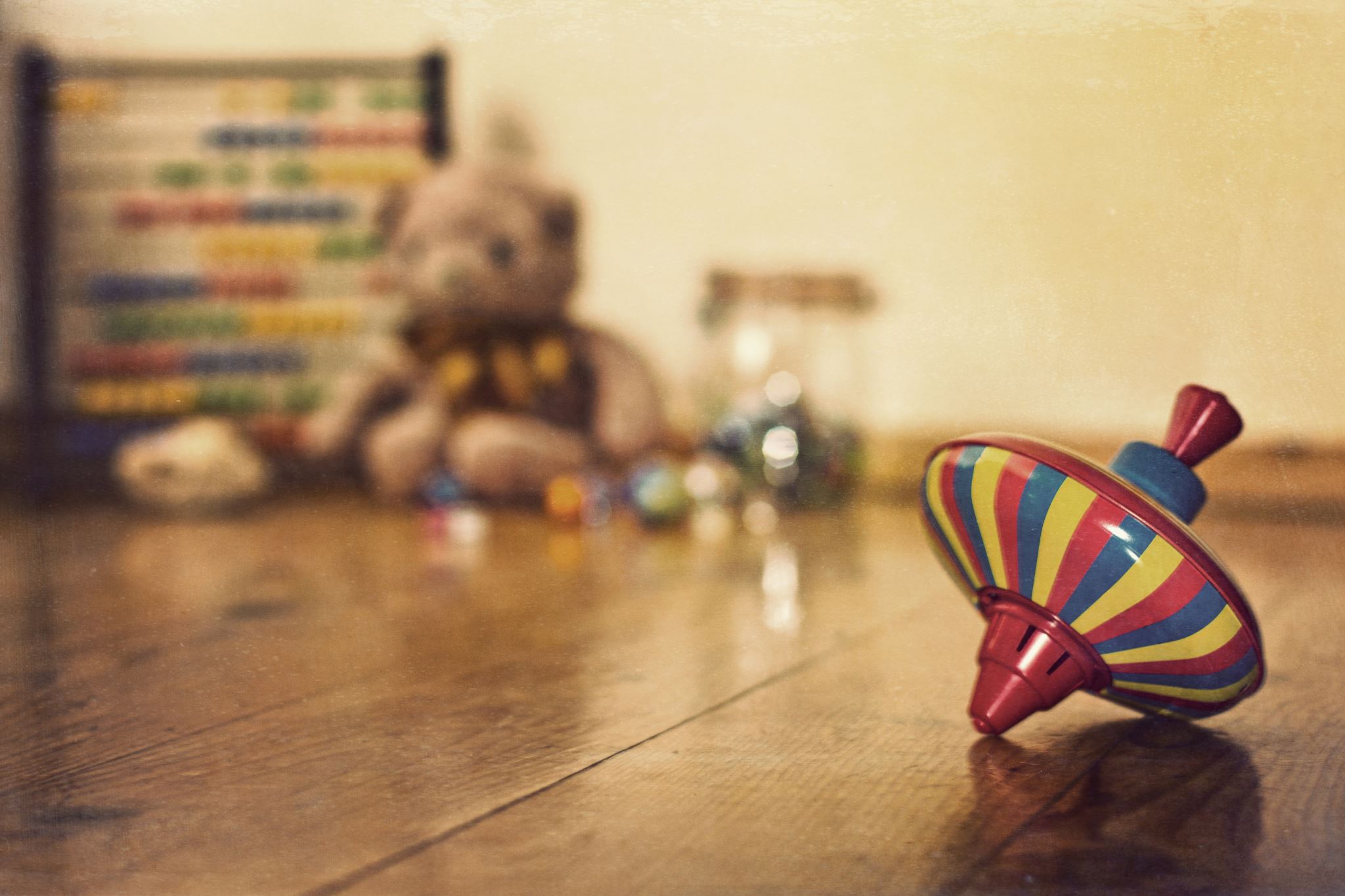 Apart from playing with toys, what do the kids love doing?
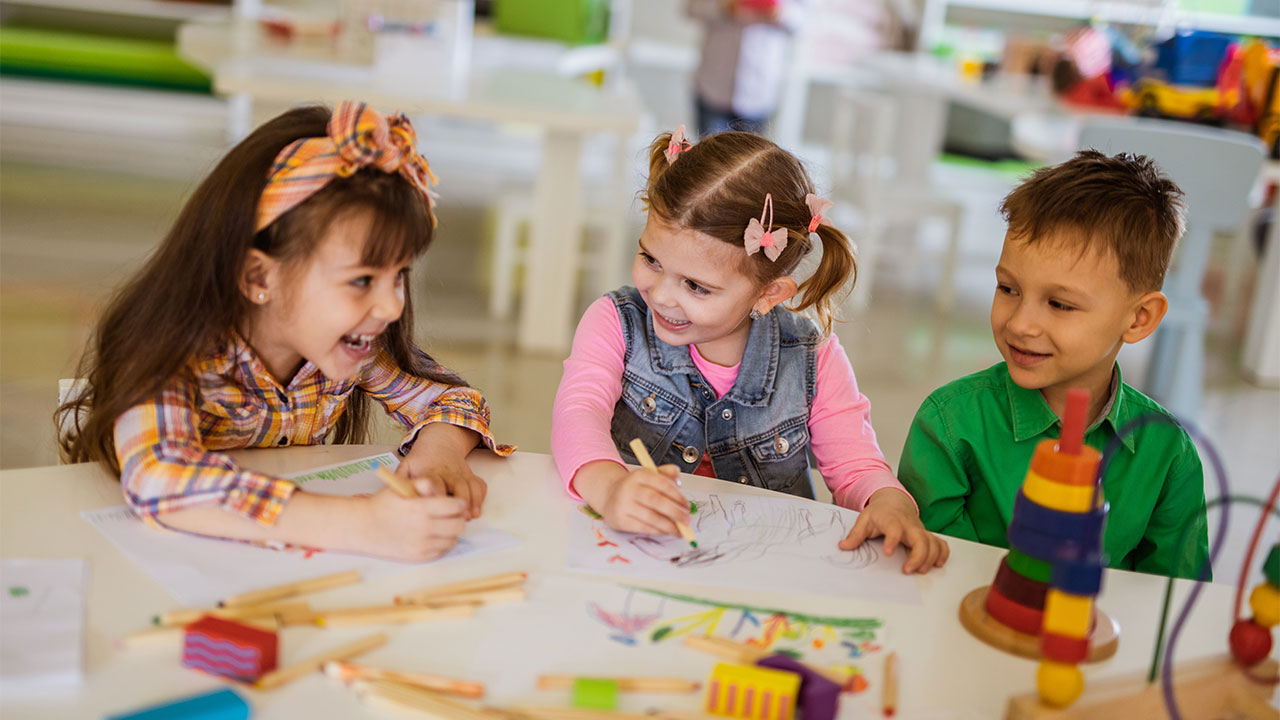 What have you noticed about how the students interact with their friends?
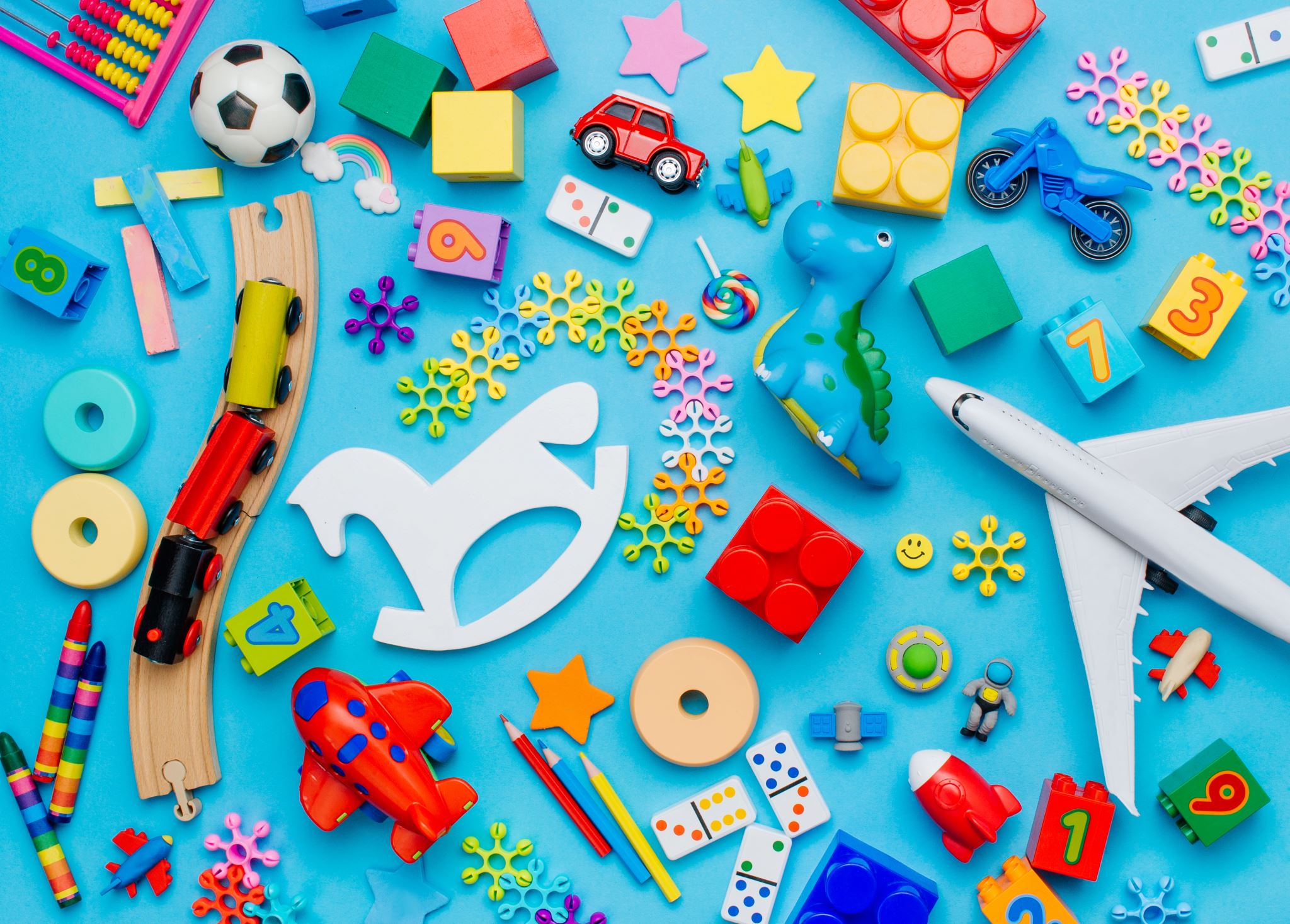 Which toys do the students tend to play with the most?
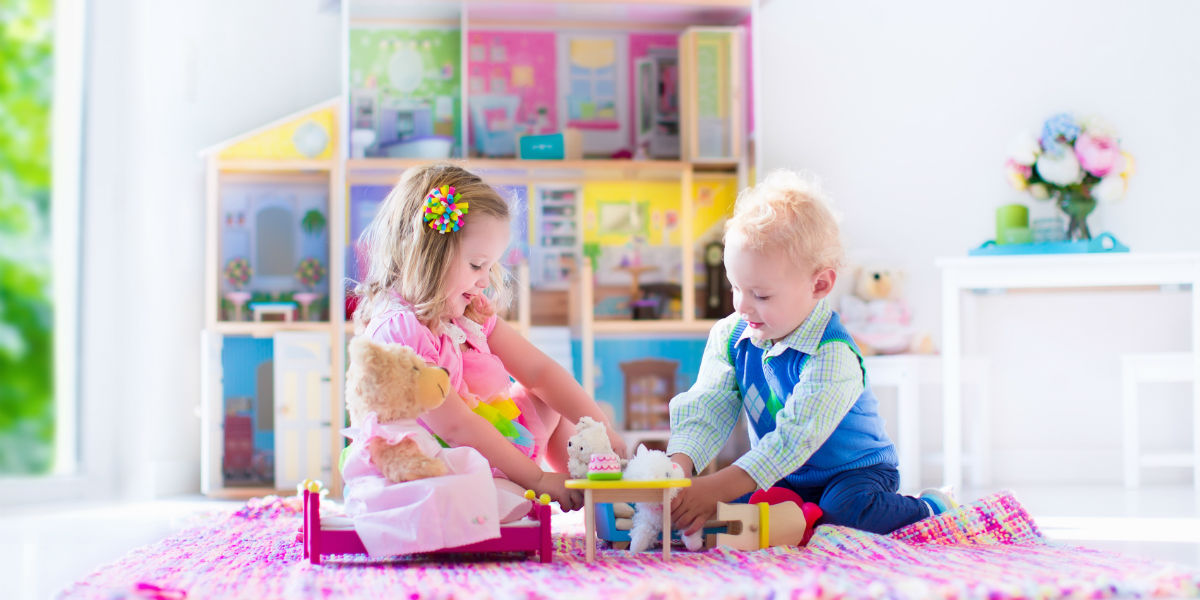 Do girls and boys tend to play with different or the same toys? If different, how are they different?
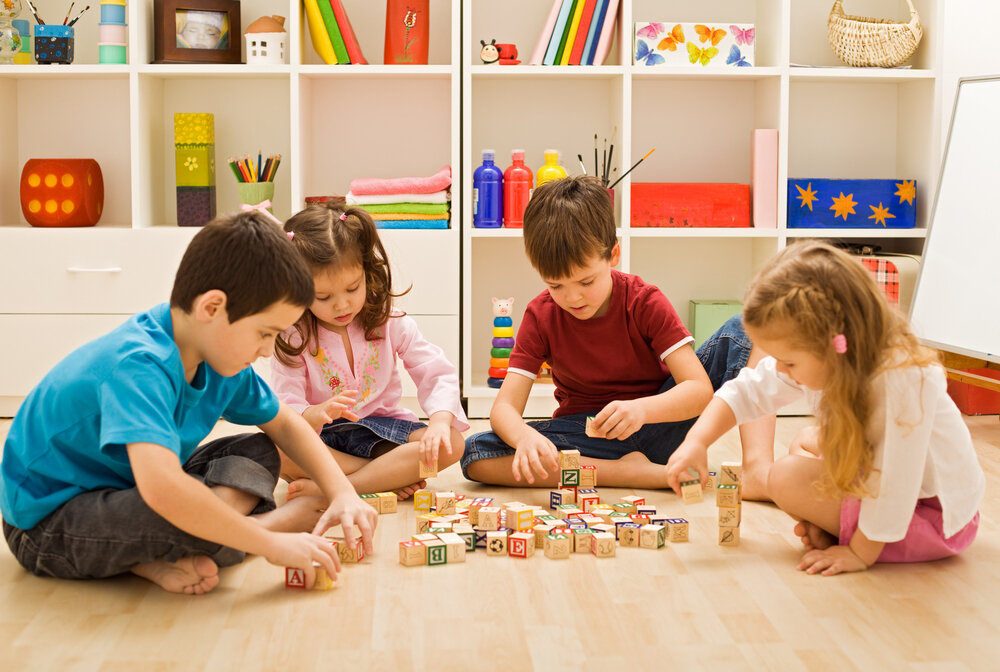 On average, how long do most children spend playing with a toy?
Team Blue
Jack, Tiana, Taryn, Sienna
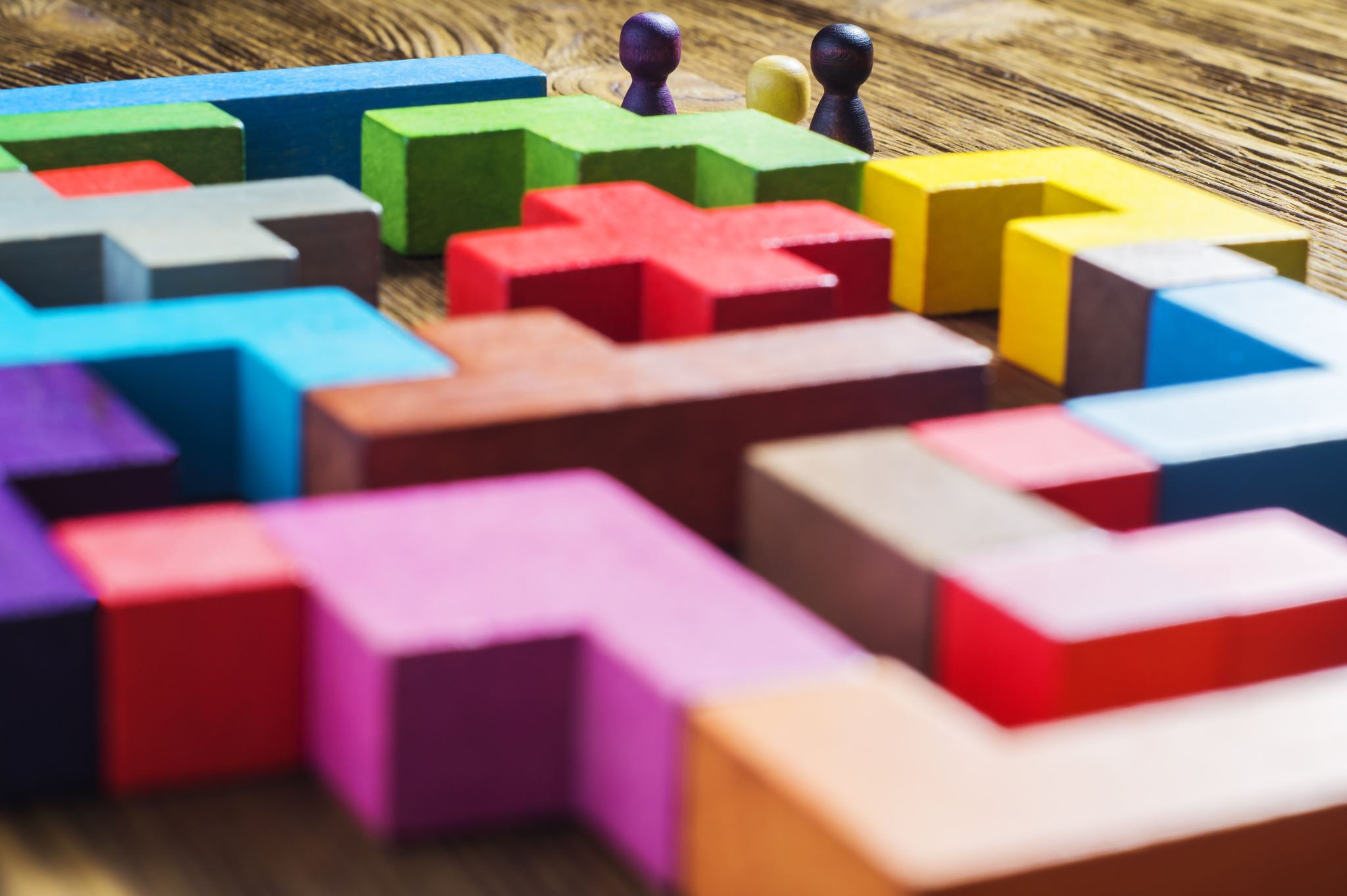 What are the most played with/popular toys in the Early Learning Centre?
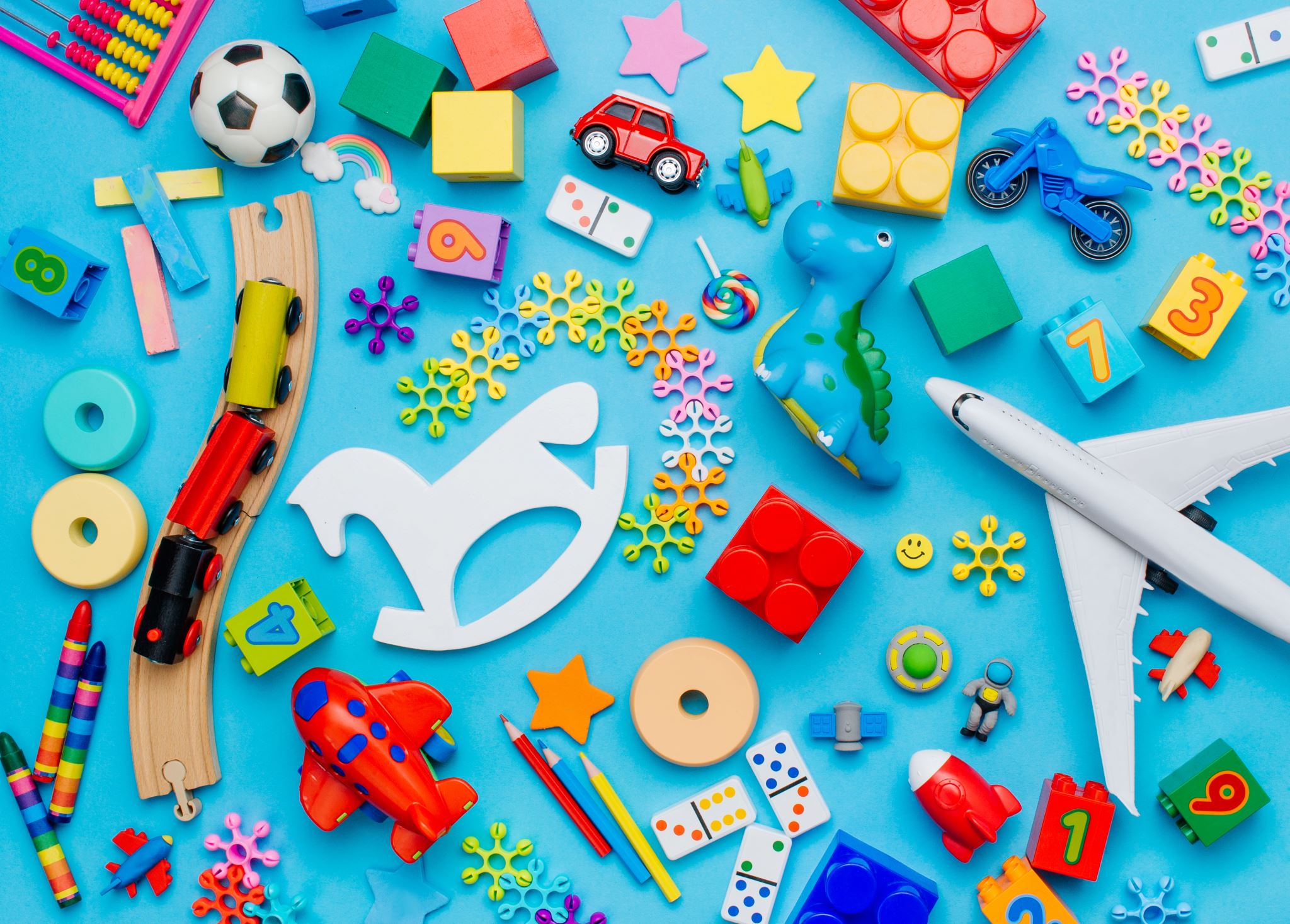 What are you hoping the students will learn via toys?
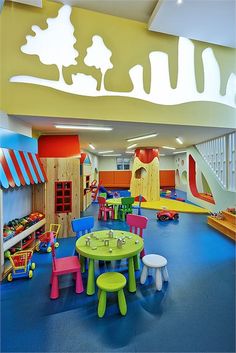 What kinds of toys are the students encouraged to play with in the Early Learning Centre?
[Speaker Notes: HI]
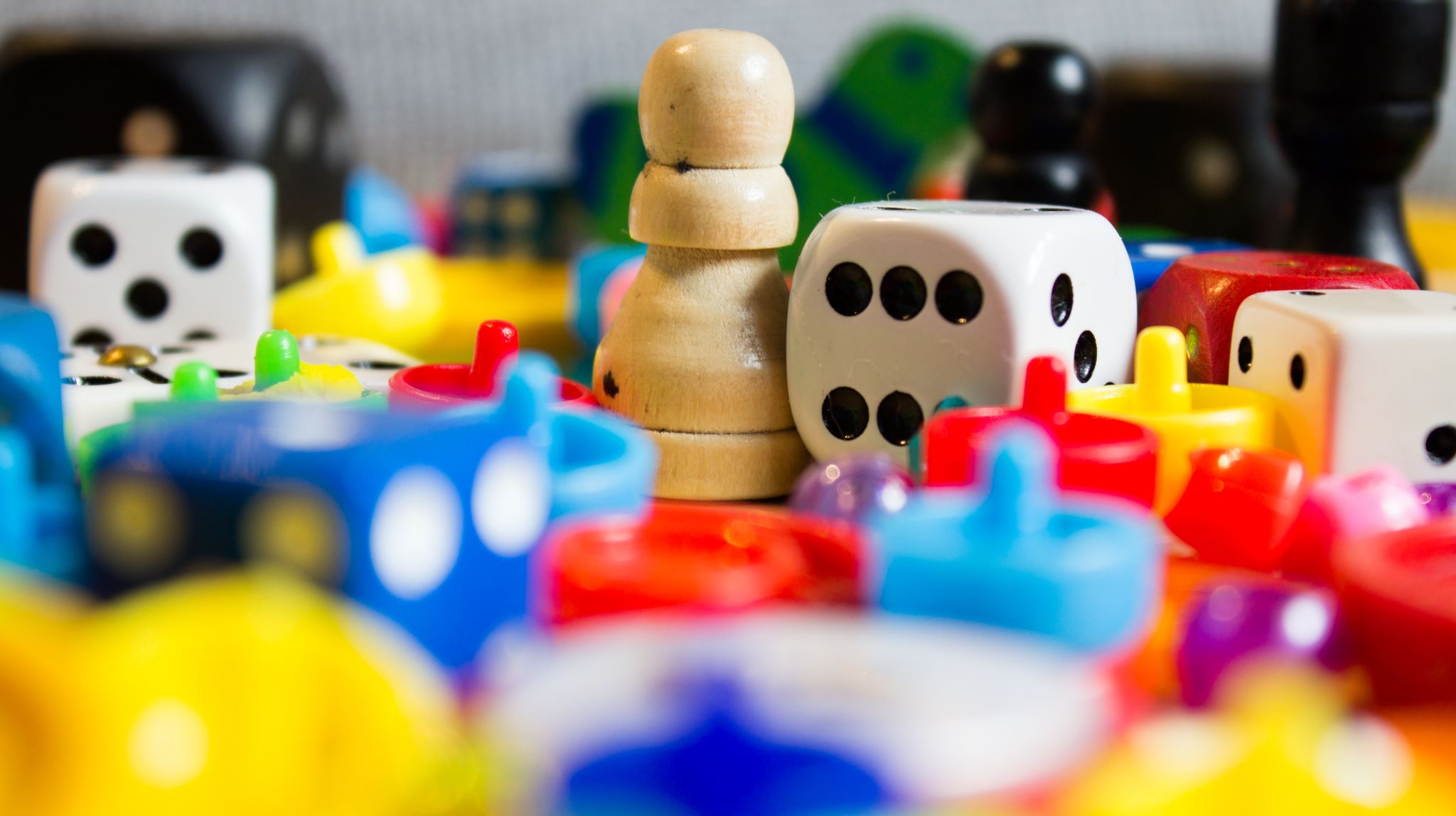 Can the children share toys effectively? When they do, do they enjoy it more
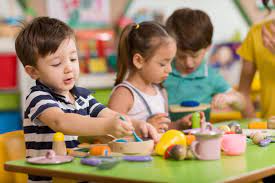 What are the students’ favourite topics?
What do the kids enjoy learning about
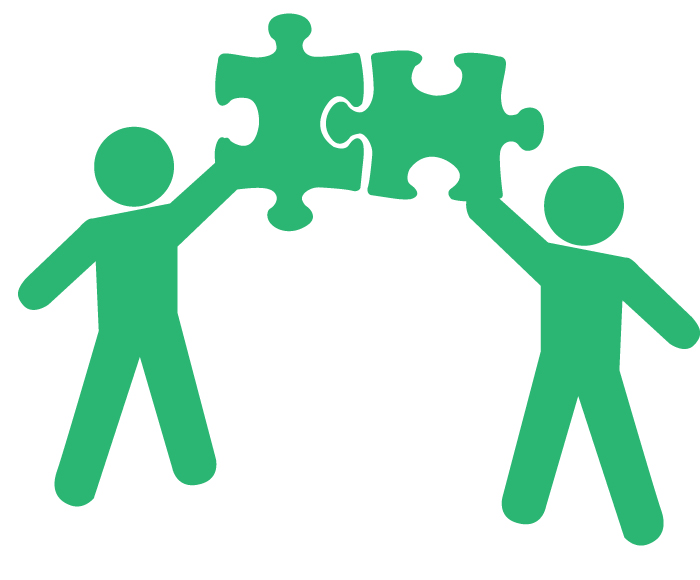 Team Green
Dominique, Pearl, Ithe
This Photo by Unknown author is licensed under CC BY-SA.
What do the students like most about coming to school?
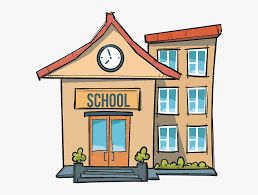 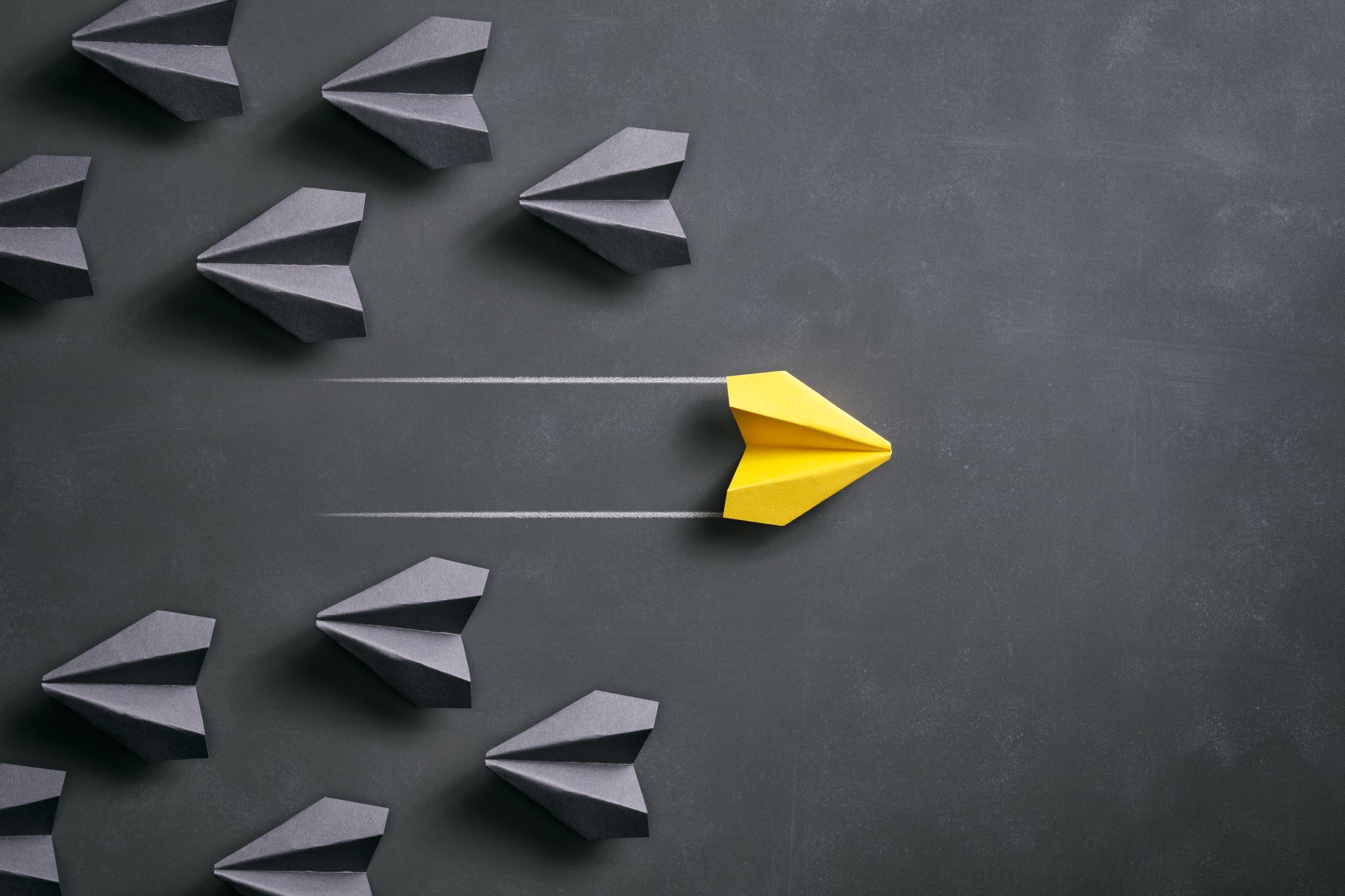 What makes a toy popular at the ELC?
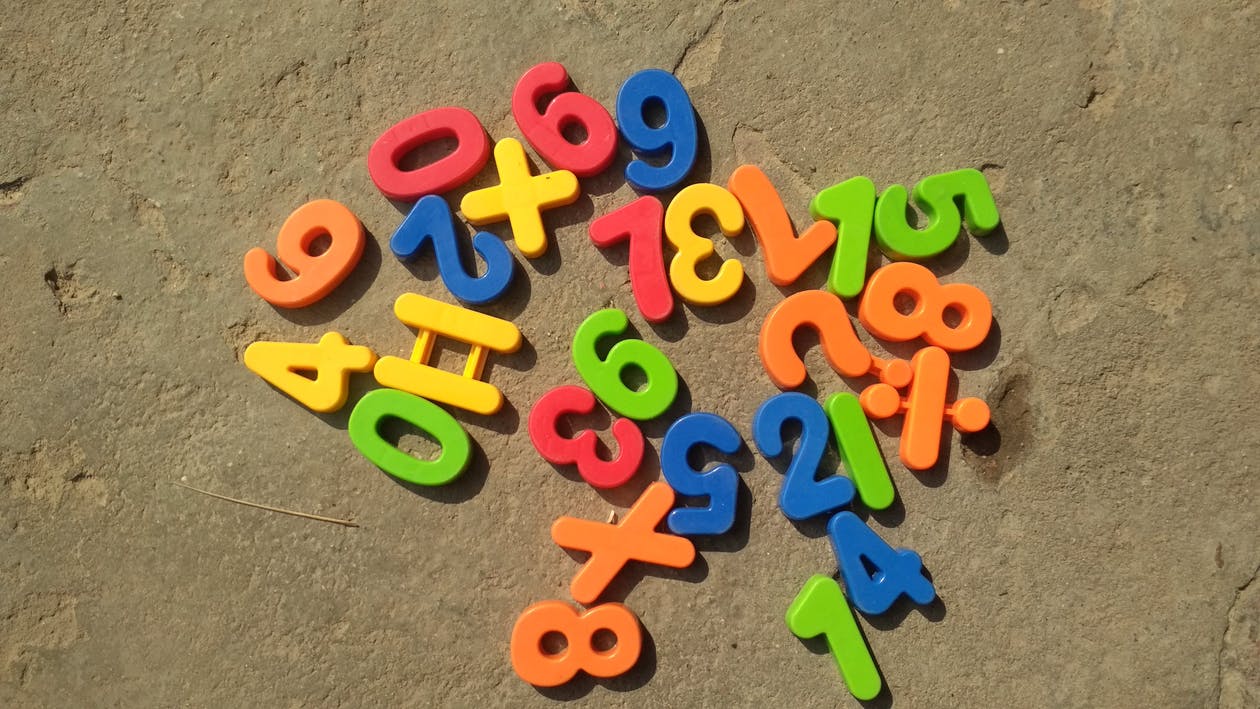 What features make the toy want to be played with by boys/girls?
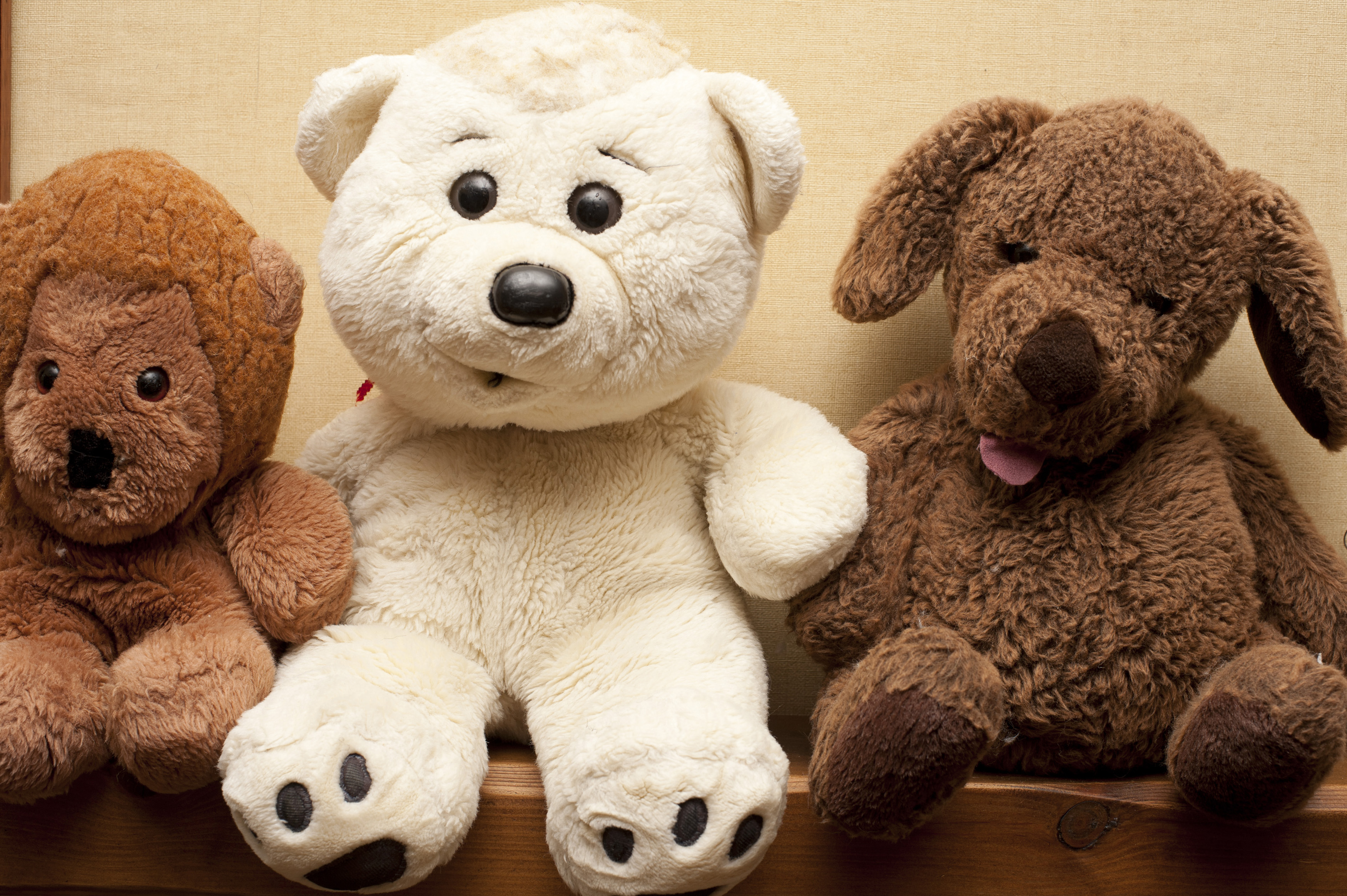 Which toy is the most played with in class? What do you think the reason for that is?
This Photo by Unknown author is licensed under CC BY.
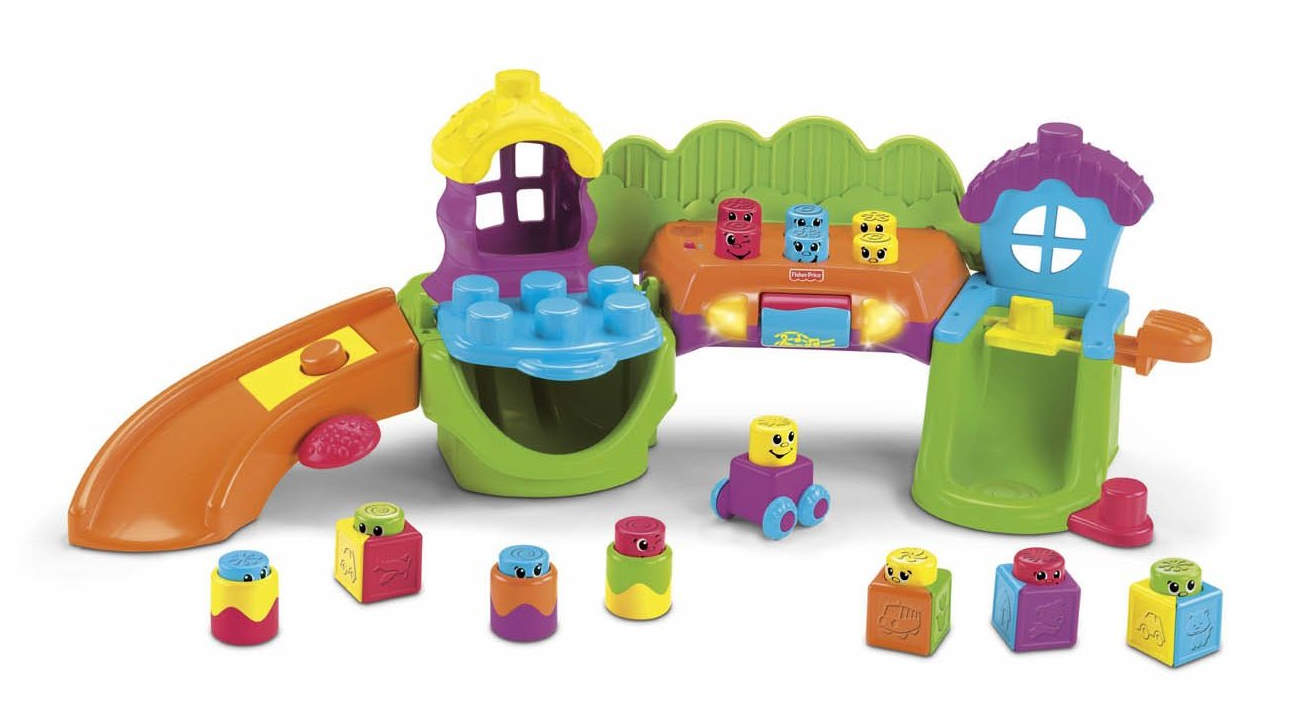 What are the similarities between the students’ least favorite toys?
This Photo by Unknown author is licensed under CC BY-NC-ND.
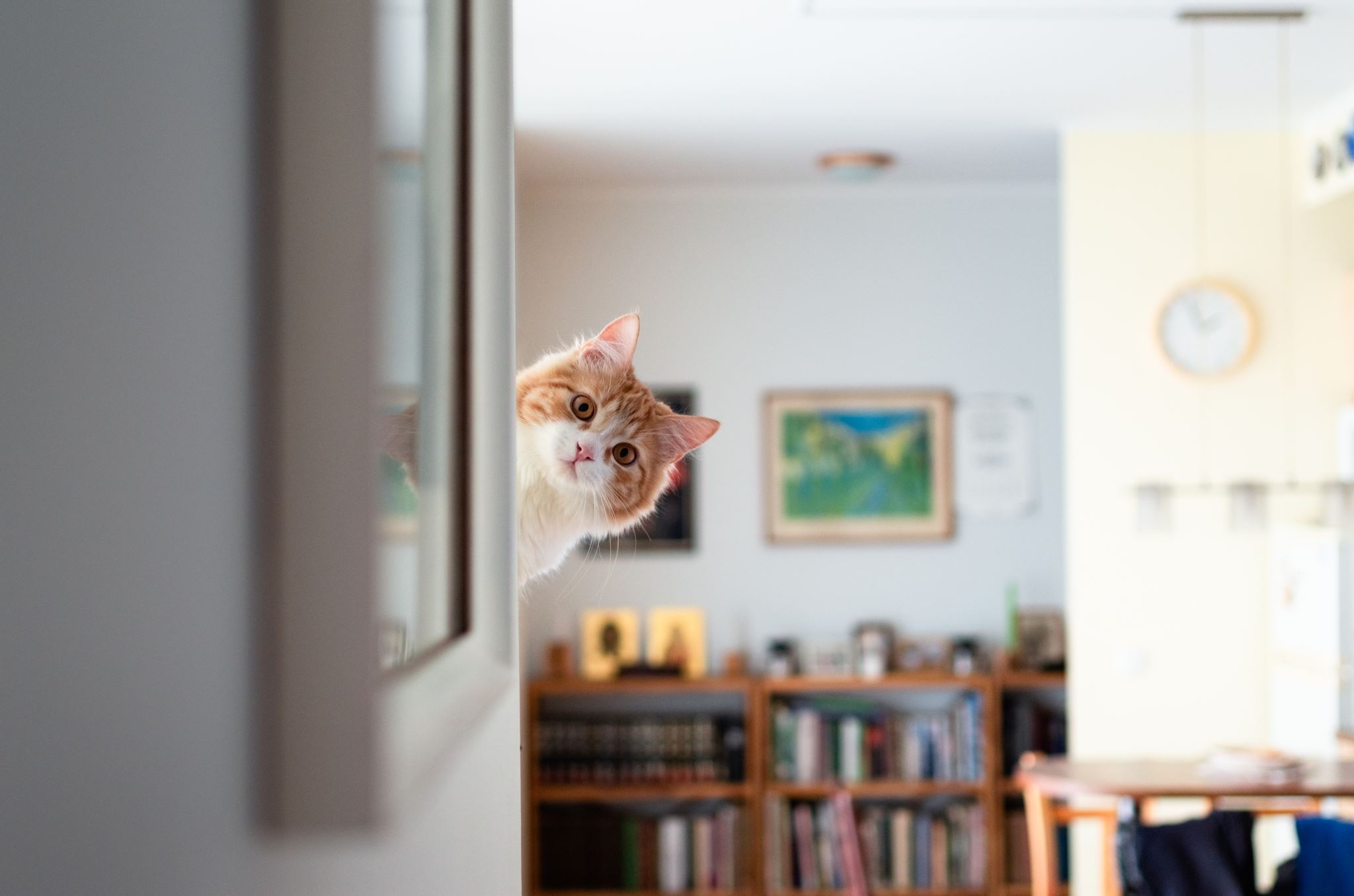 What do the kids like to do at home?